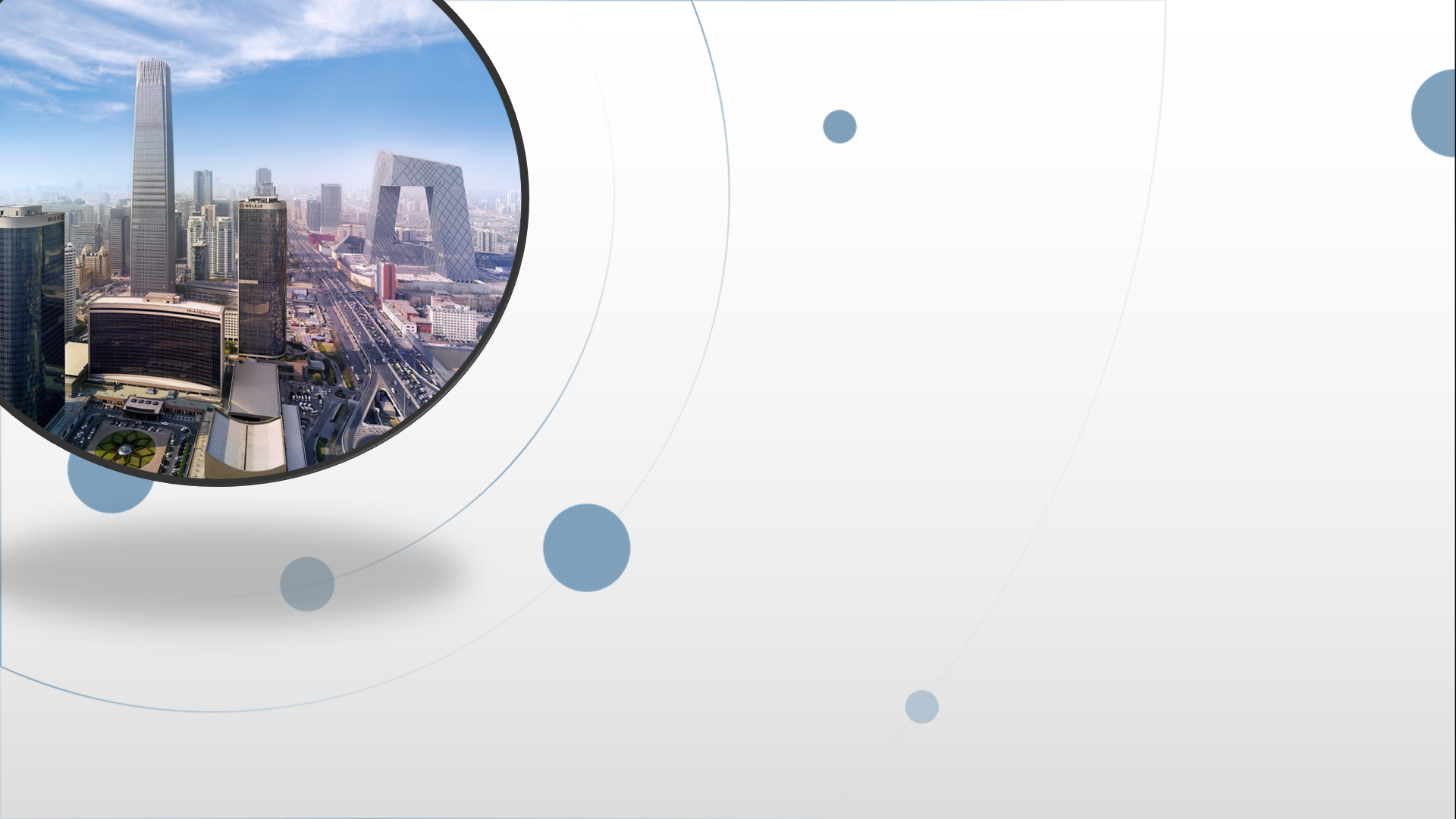 朝阳区线上课堂·高一 数学
函数与不等式综合应用
北京市陈经纶中学    李沛
函数不等式综合
函数是高中数学的重要主线，不等式是高中数学中具有联结和支撑作用的主干知识。函数不等式的综合问题，大多以能力立意，注重基础，涉及函数的单调性、最值，不等式的性质、解法等重点知识，以及数形结合、等价转化、分类整合等重要方法，是提升逻辑推理素养的重要素材．
函数不等式综合
函数不等式综合
函数不等式综合
函数不等式综合
函数不等式综合
函数不等式综合
函数不等式综合
二次型函数的问题要注意二次项系数的讨论．
讨论时要根据需要分类，注意不重不漏．
可以画示意图，数形结合．
函数不等式综合
函数不等式综合
函数不等式综合
函数不等式综合
函数不等式综合
函数不等式综合
函数不等式综合
对数型不等式时要注意真数大于零，且可利用对数运算性质及对数函数的单调性进行等价转化；
综合问题中要注意上下问的联系；
求函数的最值一般需判断出函数的单调性，有时也可利用基本不等式直接得出．
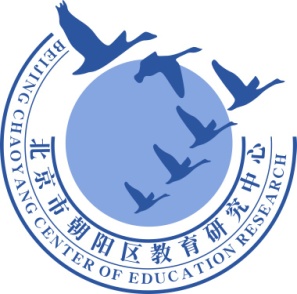 谢谢您的观看
北京市朝阳区教育研究中心  制作